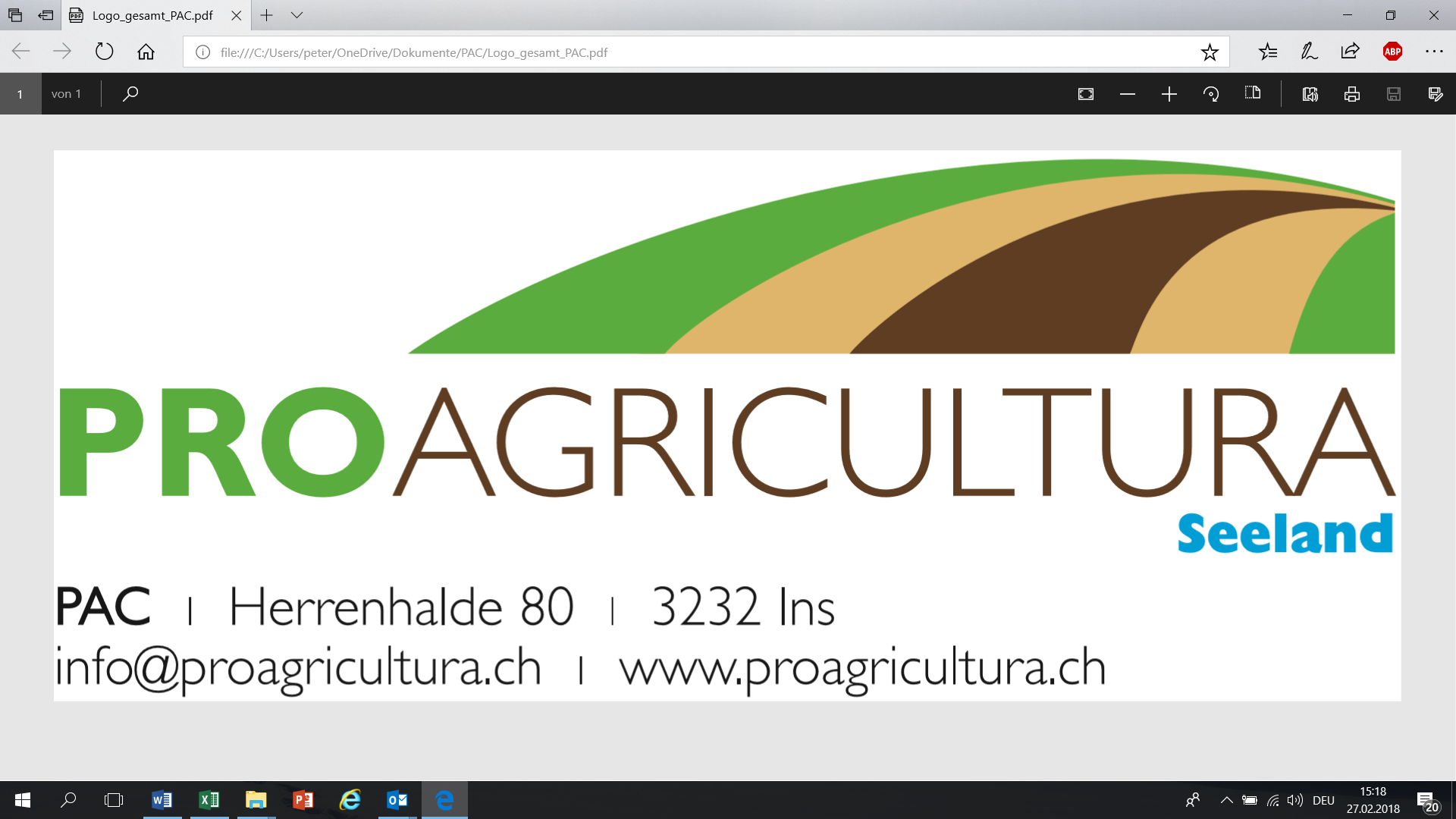 10. Generalversammlung 03. März 2022

http://www.proagricultura.ch
Generalversammlung 2022
Protokoll der Generalversammlung 2021
Tätigkeitsbericht 2021
Finanzielles (Rechnung, Budget)
Wahlen
Arbeitsprogramm 2022
Verabschiedungen
Verschiedenes
2
2. Tätigkeitsbericht 2021
Bodenkartierung Grosses Moos BOKA
Die 2. Etappe läuft und ist im Zeitplan, Abschluss März 2022
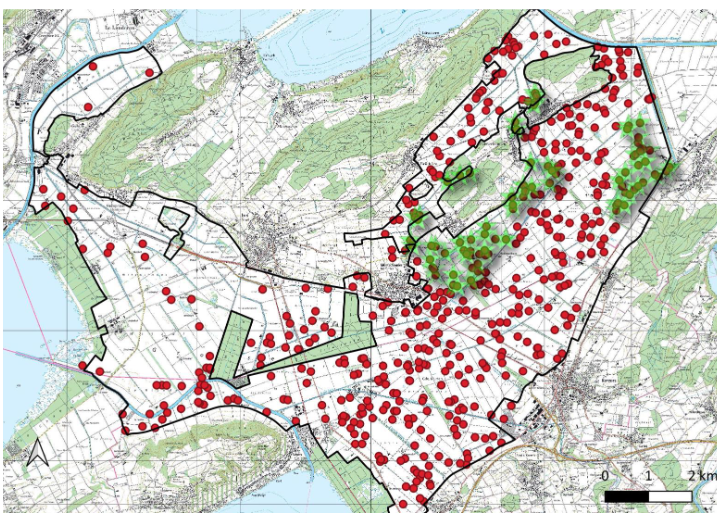 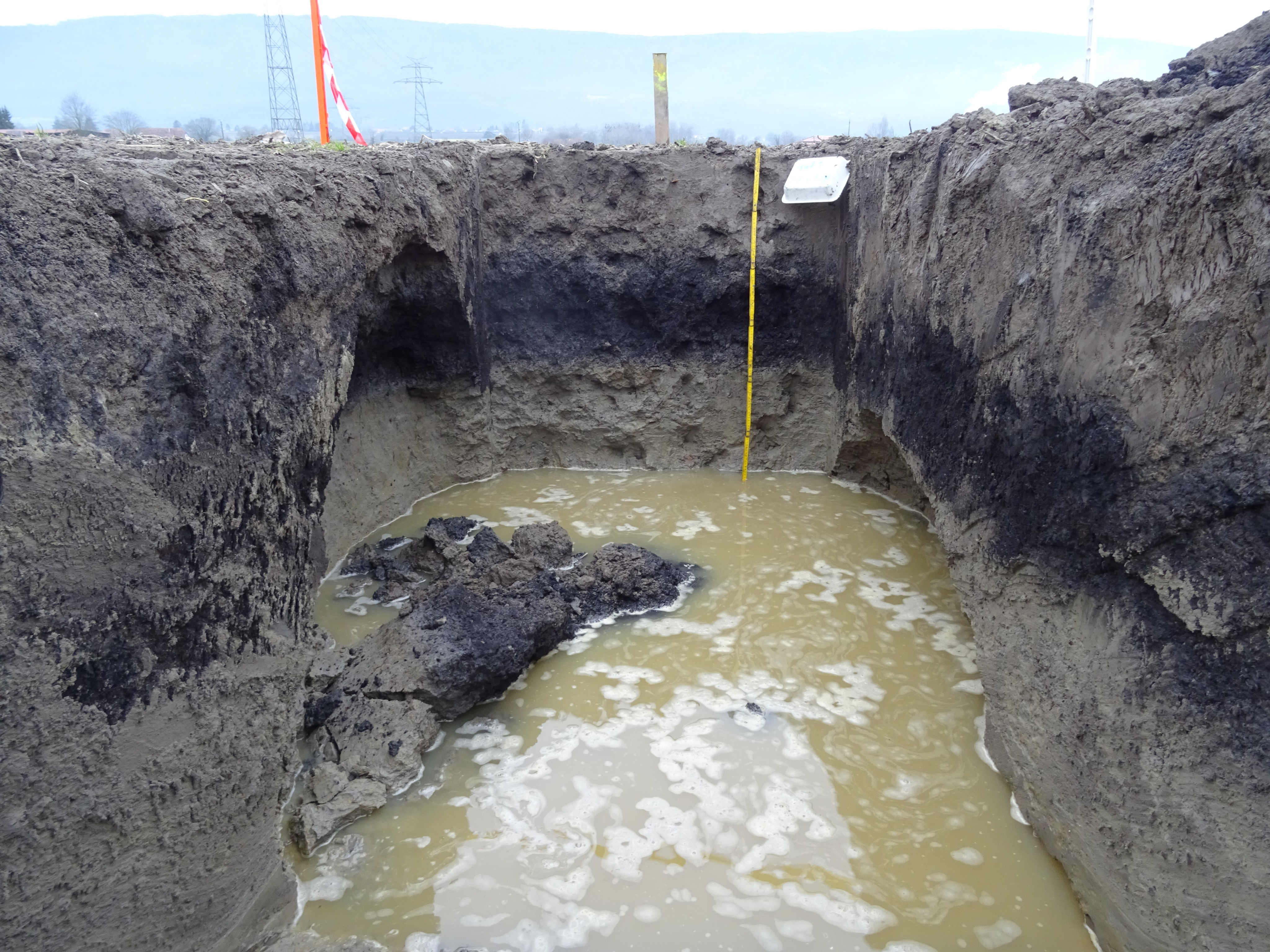 2. Tätigkeitsbericht 2021
Bodenverbesserung SeelandBOVE
Massnahmenentscheide gefällt
Umsetzung der Massnahmen in den Gewannen hat angefangen
Baueingaben für Bodenumschlagplätze und Massnahmen
2. Tätigkeitsbericht 2021
Bewässerungsstrategie Grosses Moos
Wateragri – Echtzeitmodellierung von Wetterdaten für die Be- und Entwässerung
2. Tätigkeitsbericht 2021
Bodenkartierung Grosses Moos BOKA
Fazit: 
Daten- und Wissensgrundlagen
Öffentlichkeitsarbeit
Anstossen von wichtigen Themen bei den Behörden / Grundeigentmern
Lösungsansätze entwickeln und auch umsetzen
Bodenverbesserung SeelandBOVE
Bewässerungsstrategie Grosses Moos
Wateragri – Echtzeitmodellierung von Wetterdaten für die Be- und Entwässerung
3. Finanzielles
Jahresrechnung 2021Bilanz 2021
Budget 2022.
PAC-Bilanz 2021
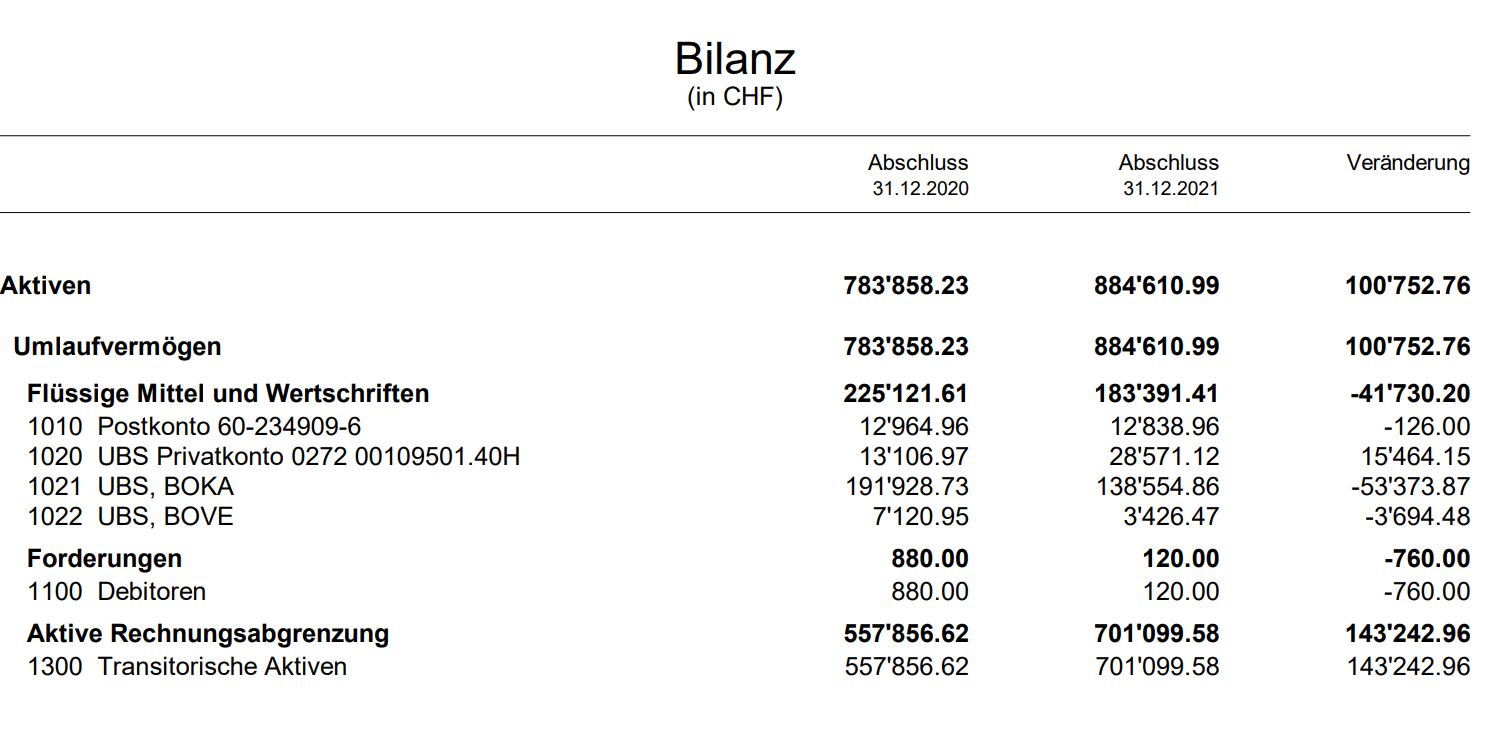 PAC-Bilanz 2021
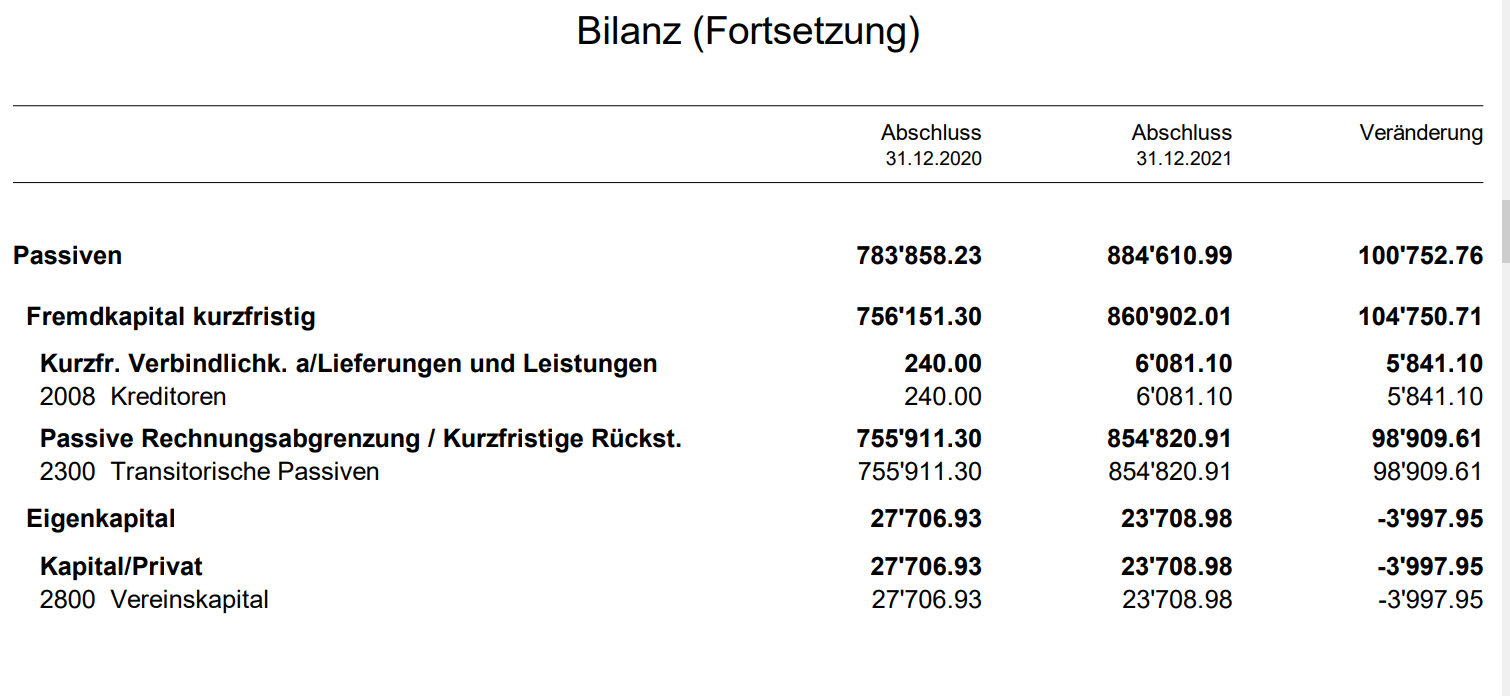 PAC-Jahresrechnung 2021
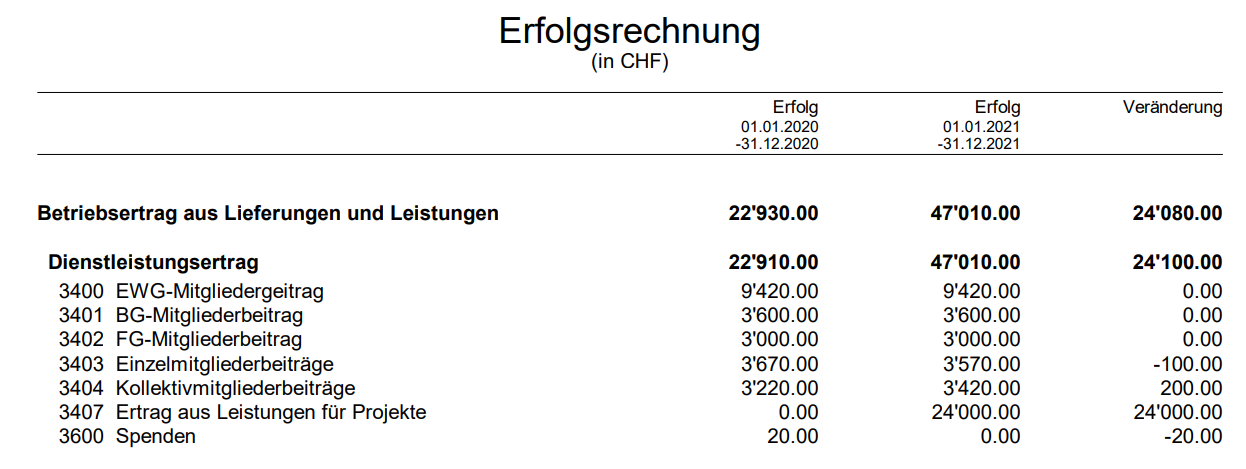 PAC-Jahresrechnung 2021
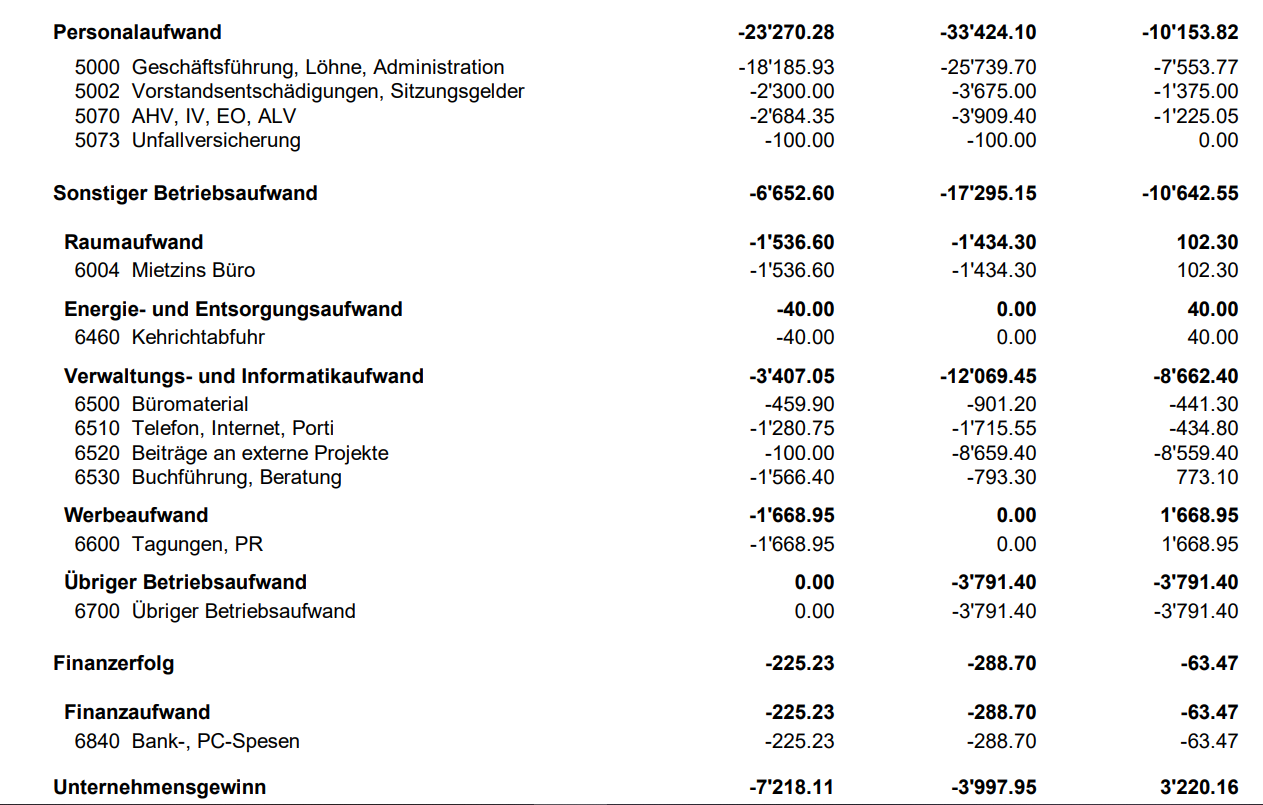 Revisorenbericht
von
Corinne Haslebacher
Marcel Kissling
PAC-Budget 2022
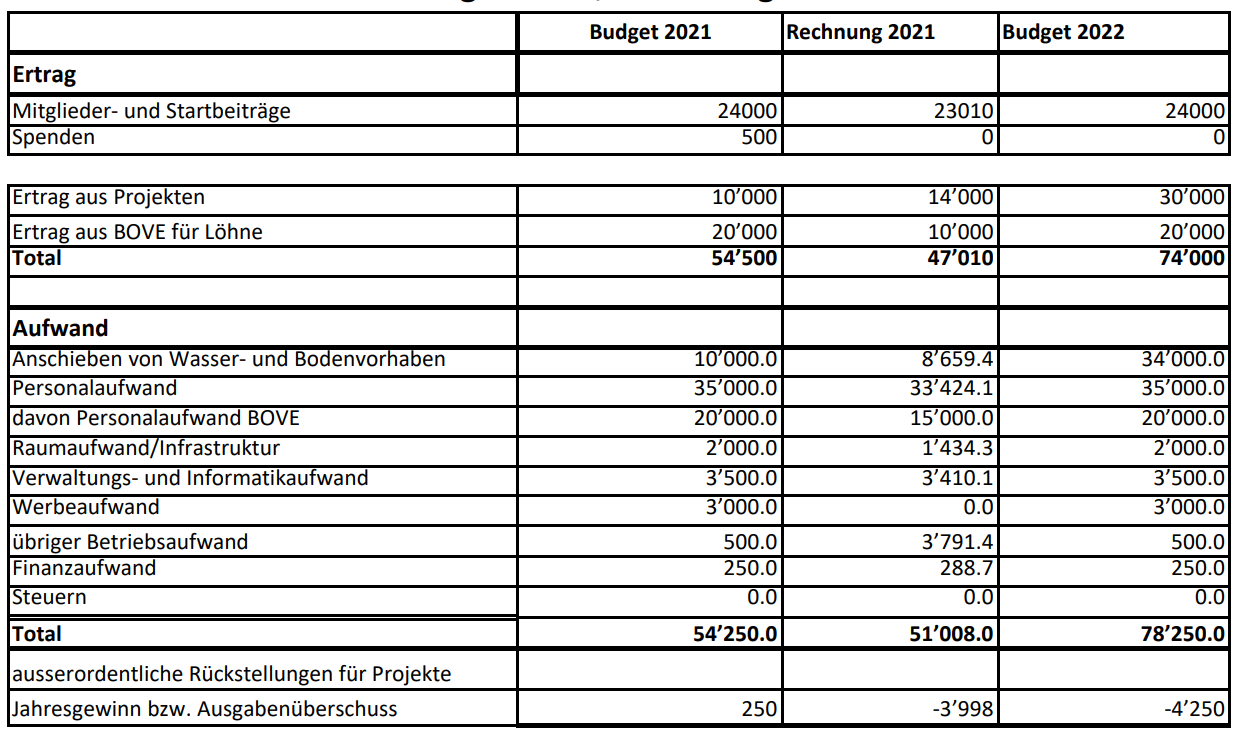 Mitgliederbeiträge 2022 (unverändert)
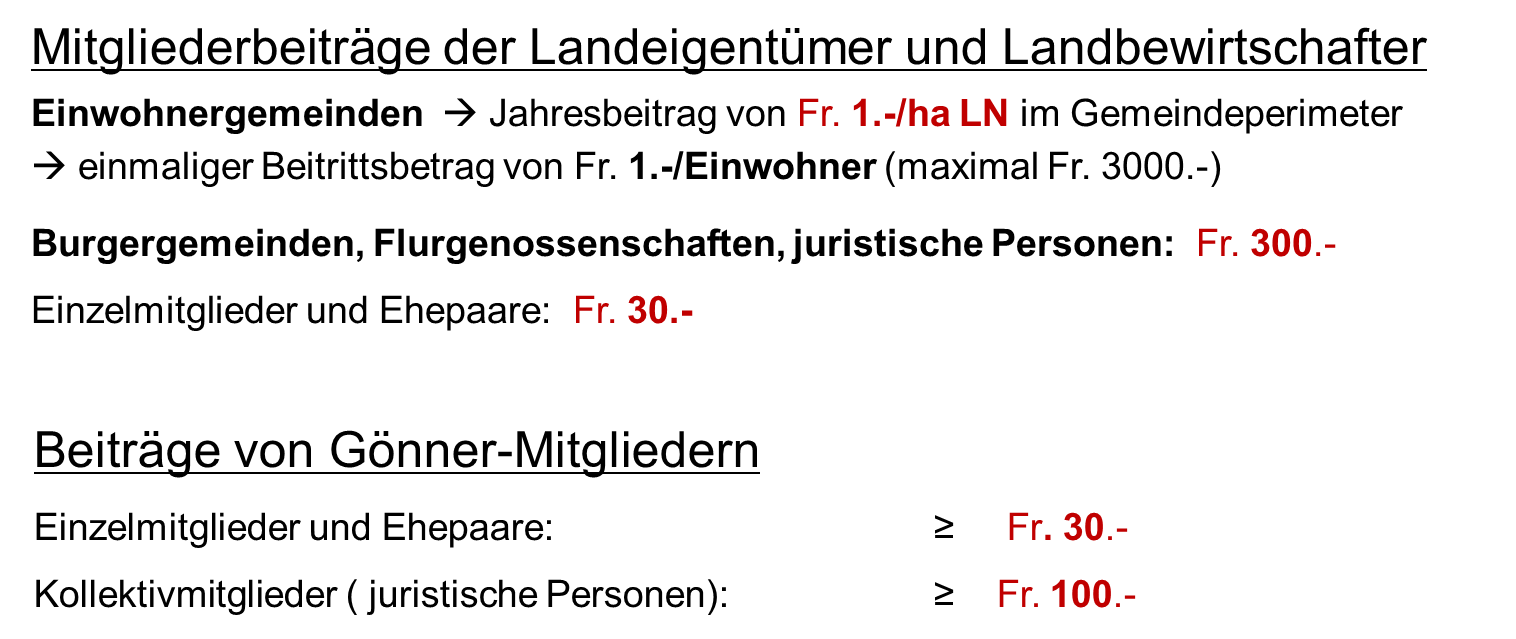 4. Wahlen
Wahlempfehlung für das PAC-Präsidium
Jakob Etter
.
5. Arbeitsprogramm
Abschluss Bodenkartierung und aktive Mitarbeit bei der Interpretation der Resultate, Ausarbeitung der Prognosekarte
	 Abschlussanlass Bodenkartierung (November 2022)

Infoanlass zum Bodenverbesserungsprojekt zur Umsetzung der Massnahmen (August 2022)

Bewässerungsstrategie abschliessen
6. Verabschiedungen
7. Verschiedenes
Ausblick GV  Do. 2. März 2023